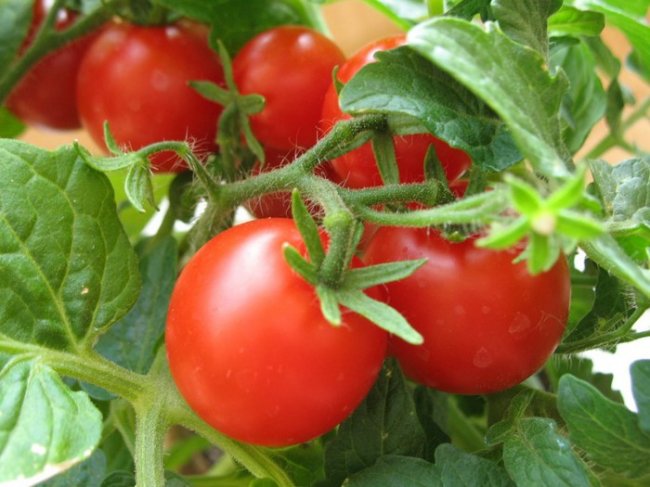 ЗАГАДКИ 
ОБ 
ОВОЩАХ
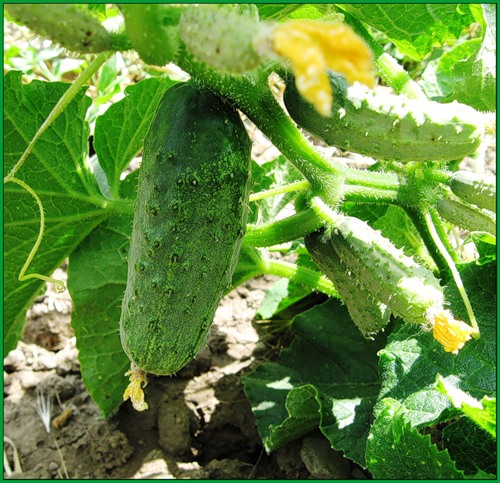 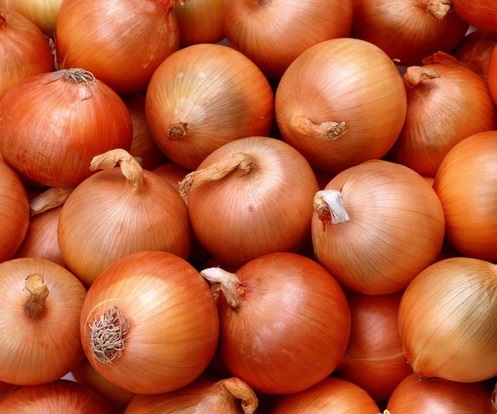 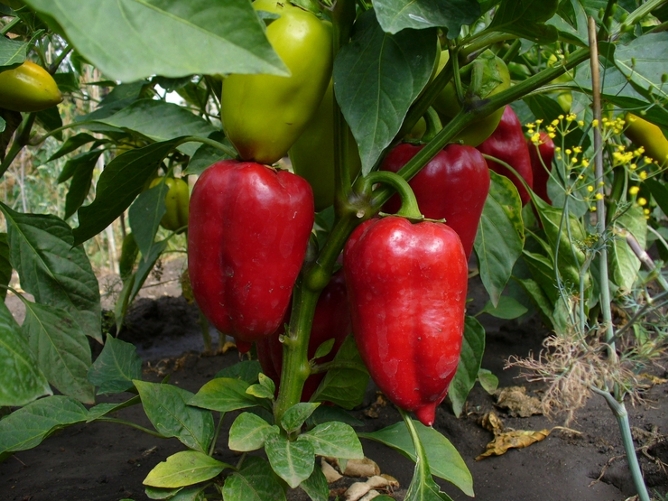 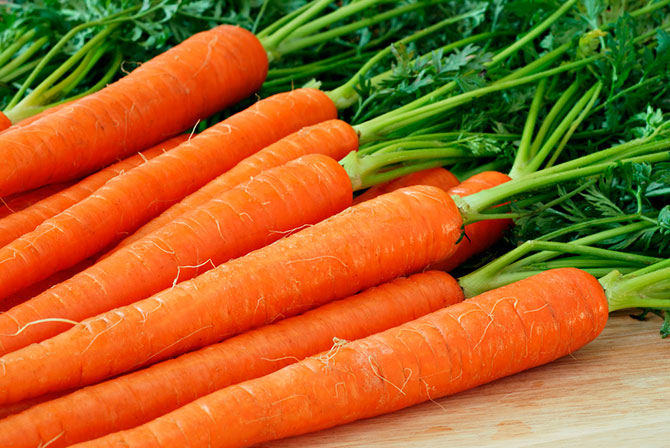 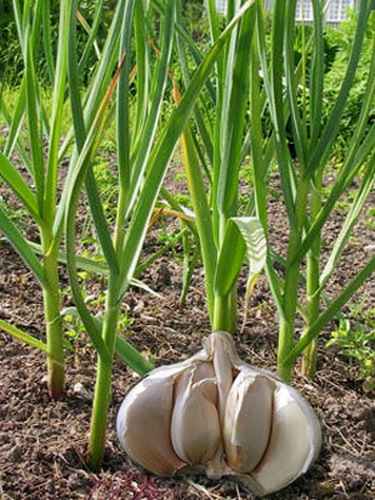 Вырастает он в земле,Убирается к зиме.Головой на лук похож.Если только пожуешьДаже маленькую дольку —Будет пахнуть очень долго.
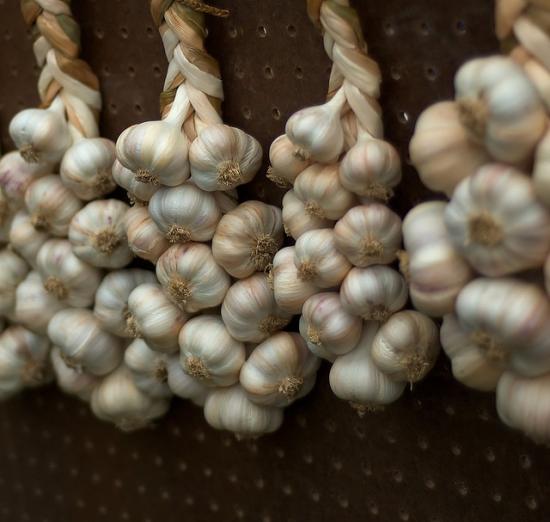 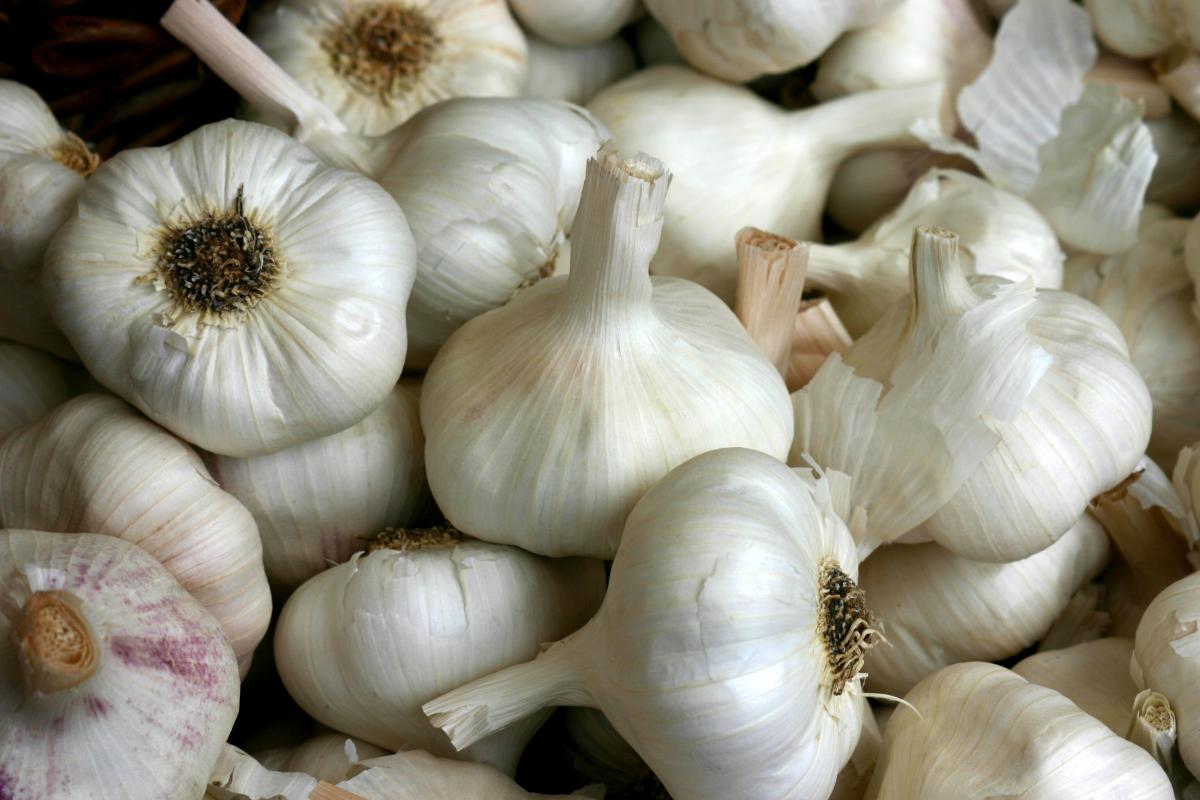 ЧЕСНОК
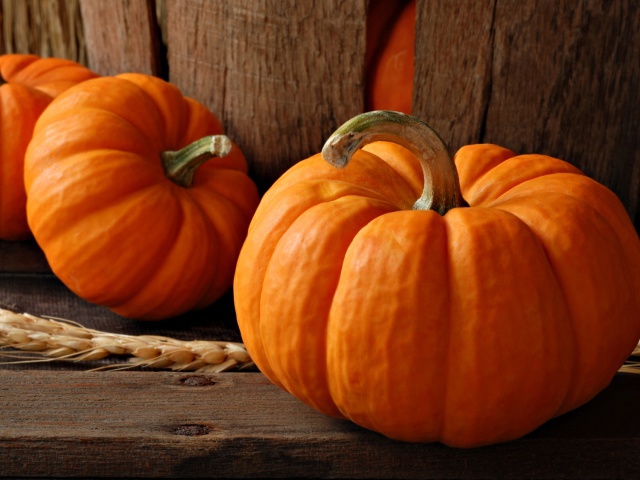 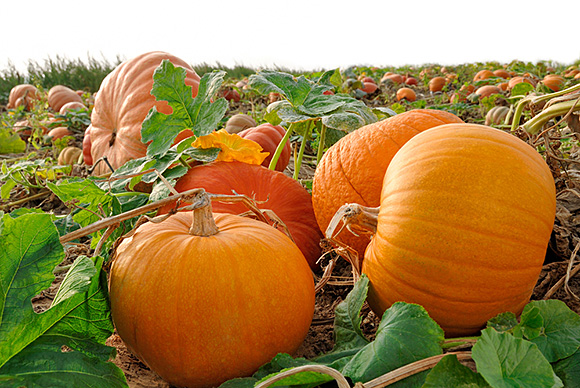 тыква
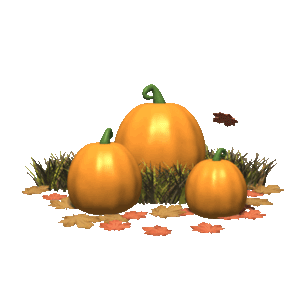 Всех овощей она царица,Своей величиной гордится.На дыню издали похожа,На рыжий мяч большущий тоже.
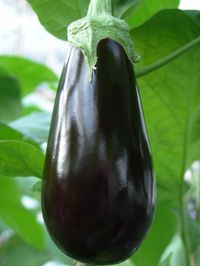 Хоть чернил он не видал,Фиолетовым вдруг стал,И лоснится от похвалОчень важный…
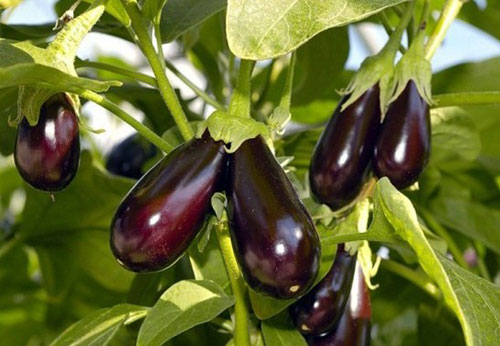 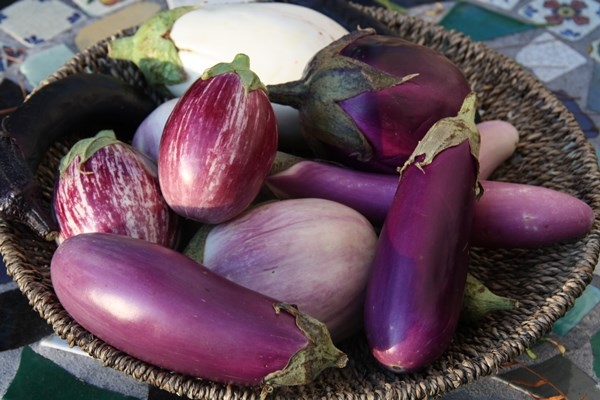 БАКЛАЖАН
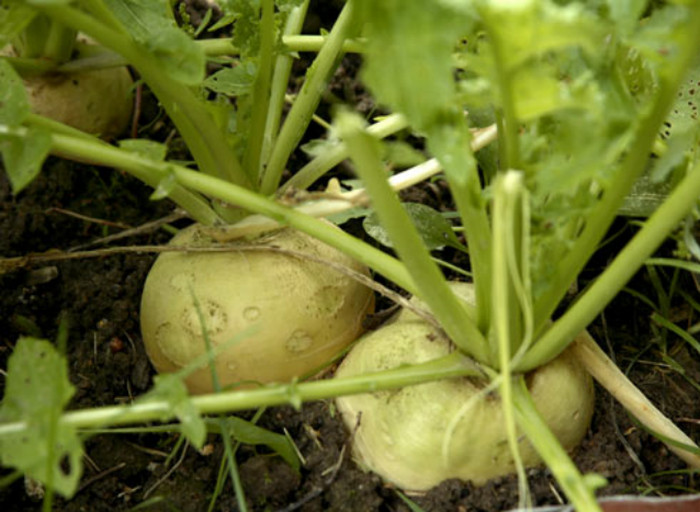 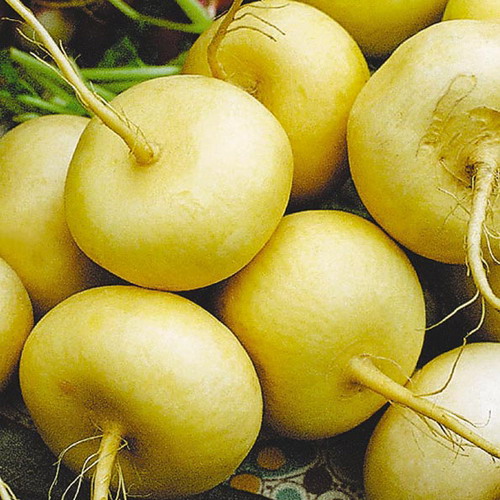 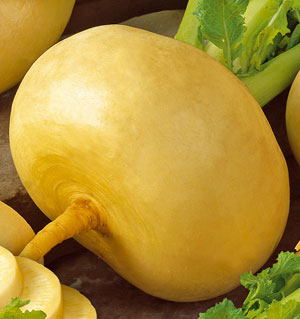 Круглый бок, желтый бок,Сидит в грядке колобок.Врос в землю крепко.Что же это?
репка
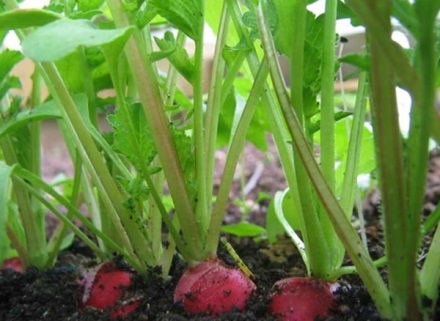 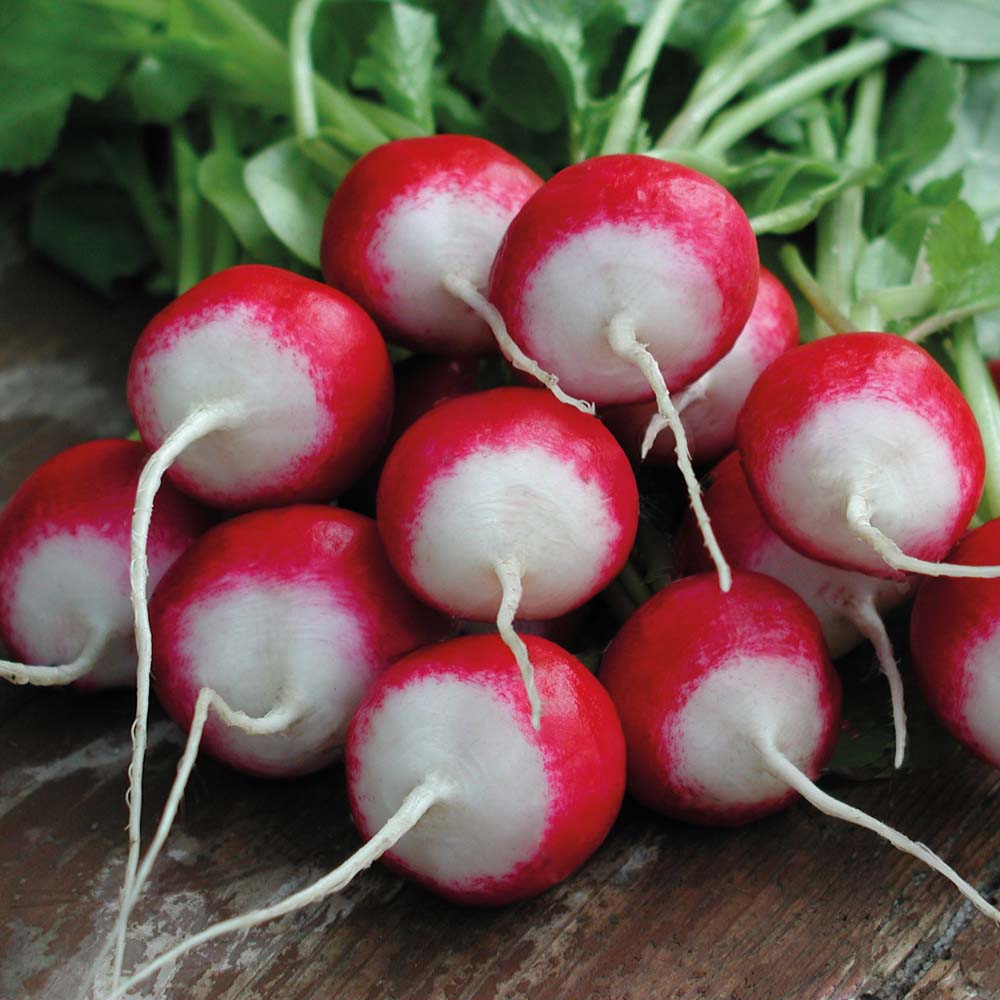 редиска
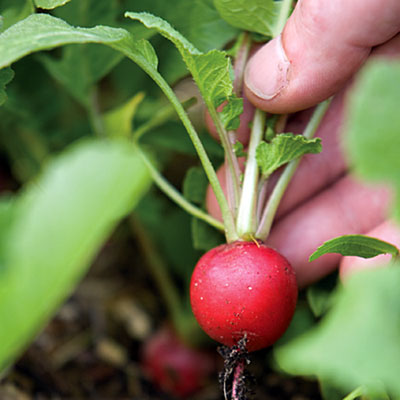 Щеки красные, нос белый.В темноте сижу день целый.А рубашка зелена,Вся на солнышке она.
Это что за чудеса? На траве лежит звезда! Может, это дивный сон? Нет, ведь это…
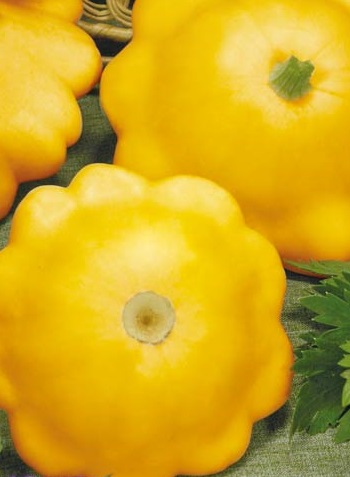 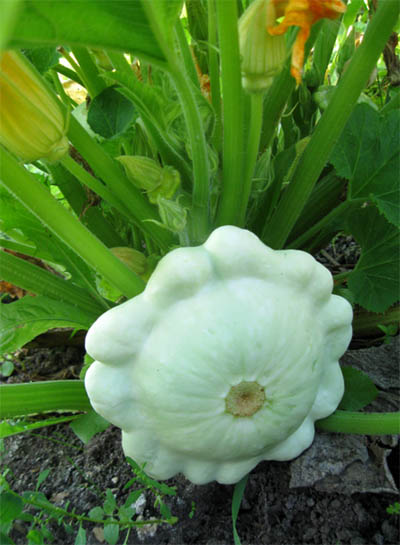 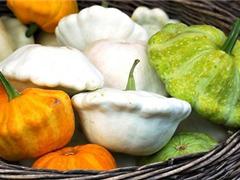 патиссон
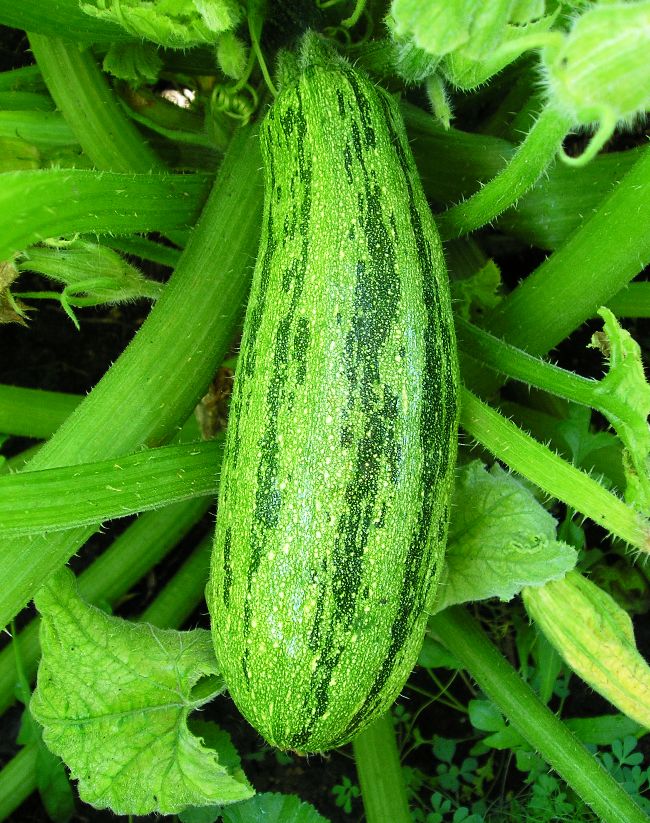 Этот важный господинВ огороде не один.Он в зеленом пиджакеОтдыхает в уголке.Вовсе он не толстячокА солидный ... .
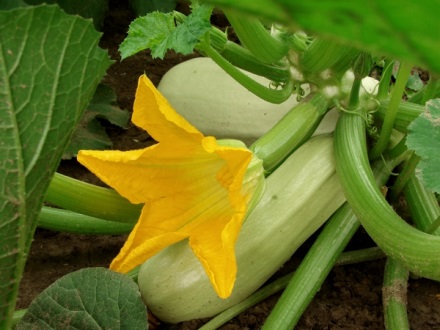 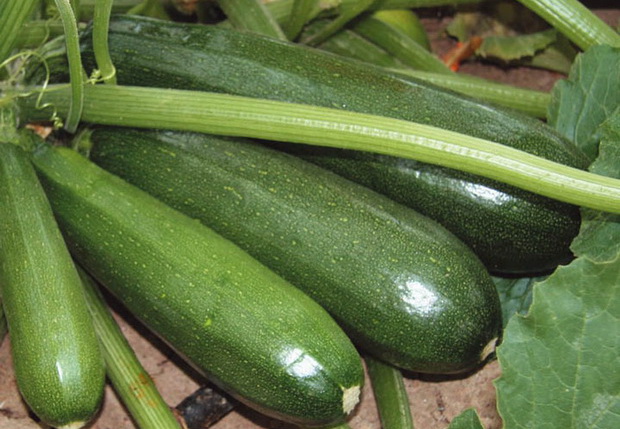 кабачок